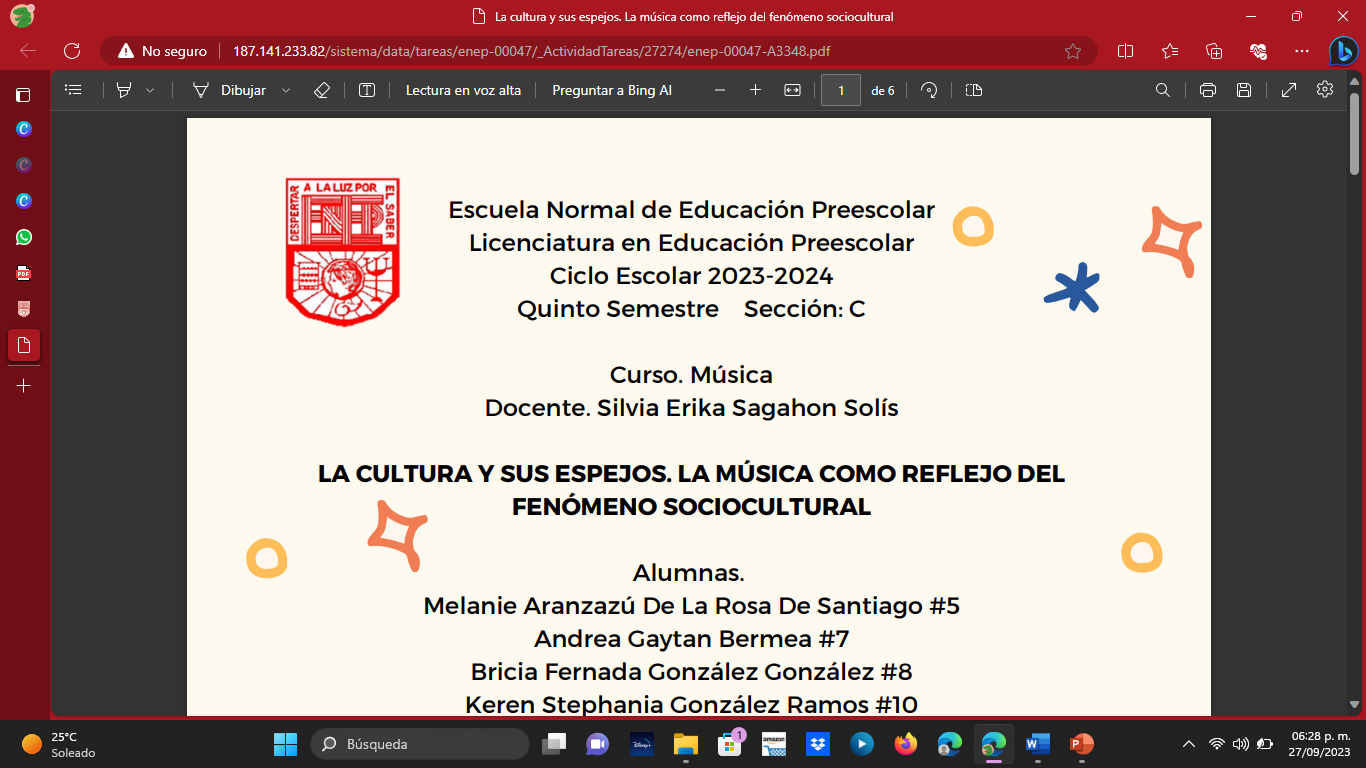 ESCUELA NORMAL DE PREESCOLAR 
CICLO ESCOLAR 2022-2023
MAESTRA: NARDA MÓNICA FERNÁNDEZ GARCÍA 
OPTATIVA: PRODUCCIÓN DE TEXTOS NARRATIVOS Y ACADÉMICOS.
TRABAJO:HISTORIETA
UNIDAD I
ALUMNA: BRICIA FERNANDA GONZÁLEZ GONZÁLEZ
Grado: 3°C
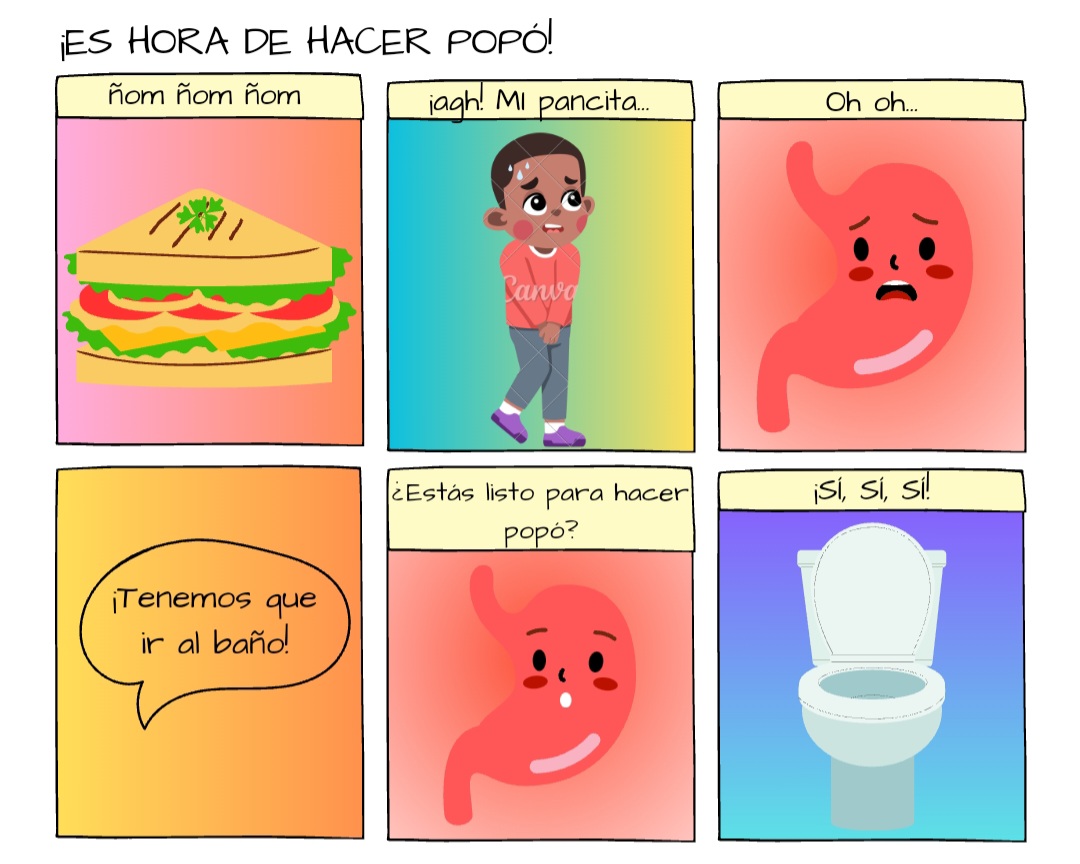 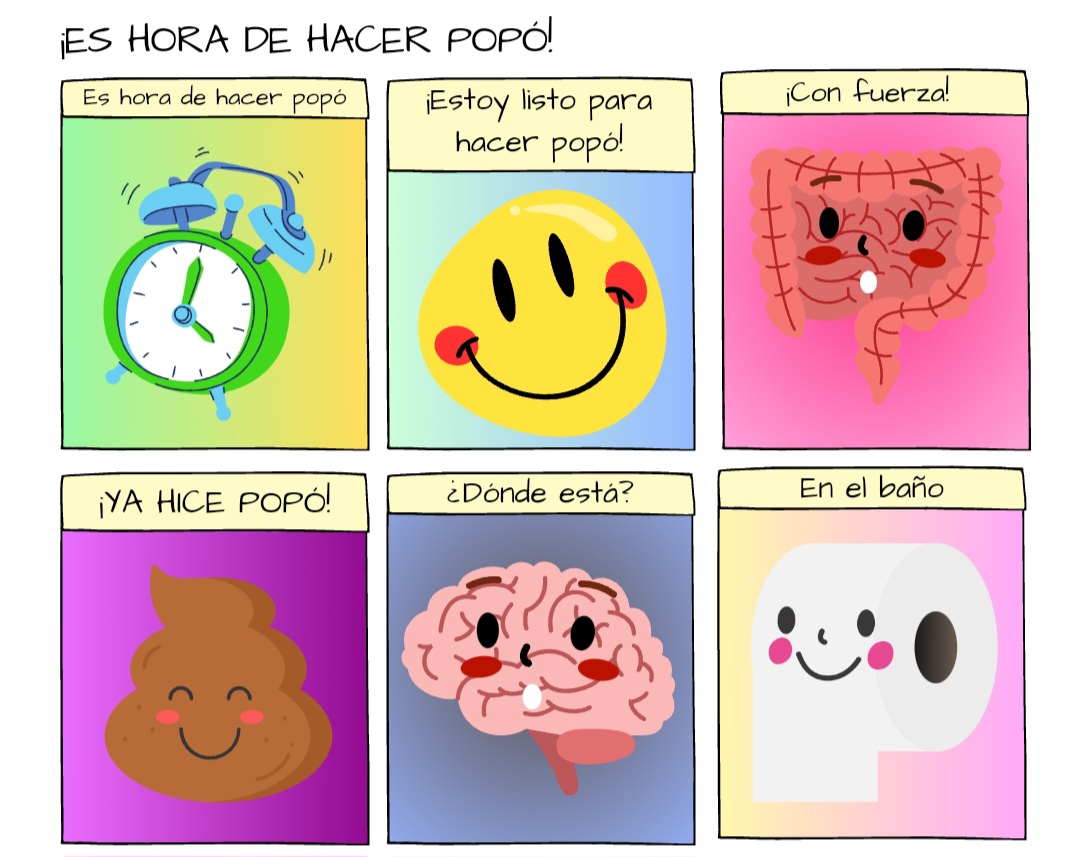 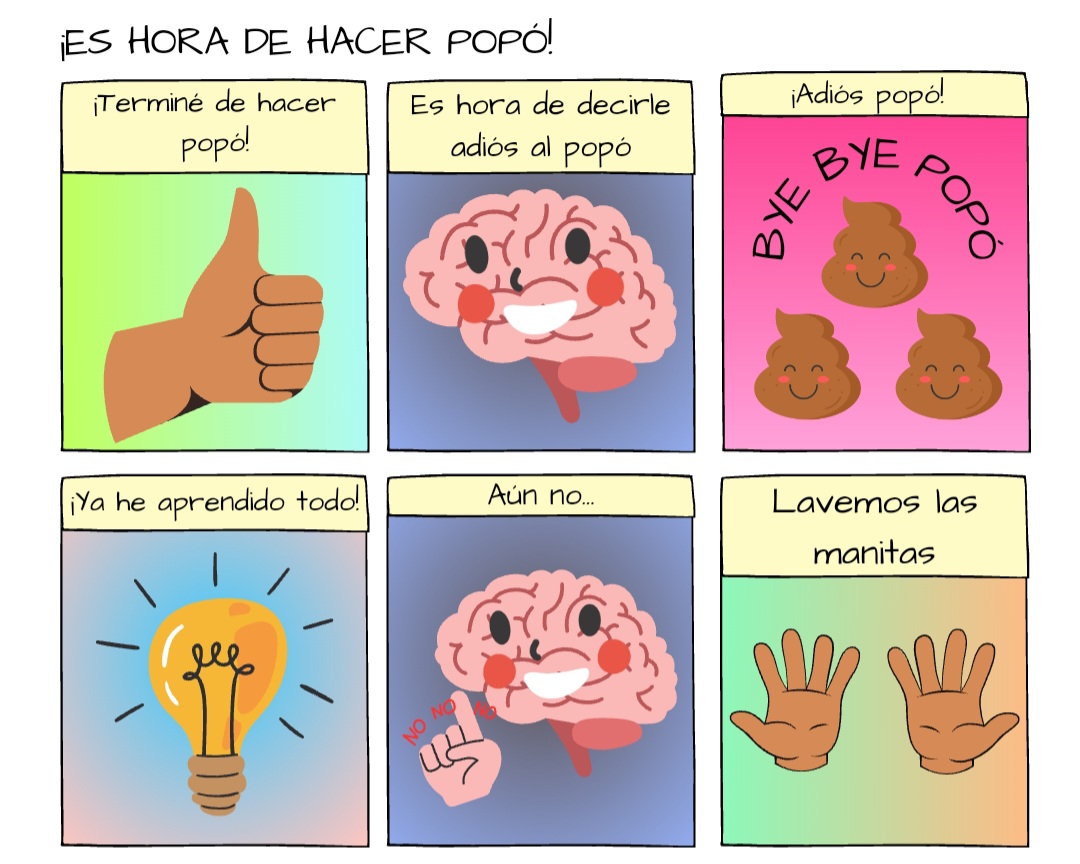 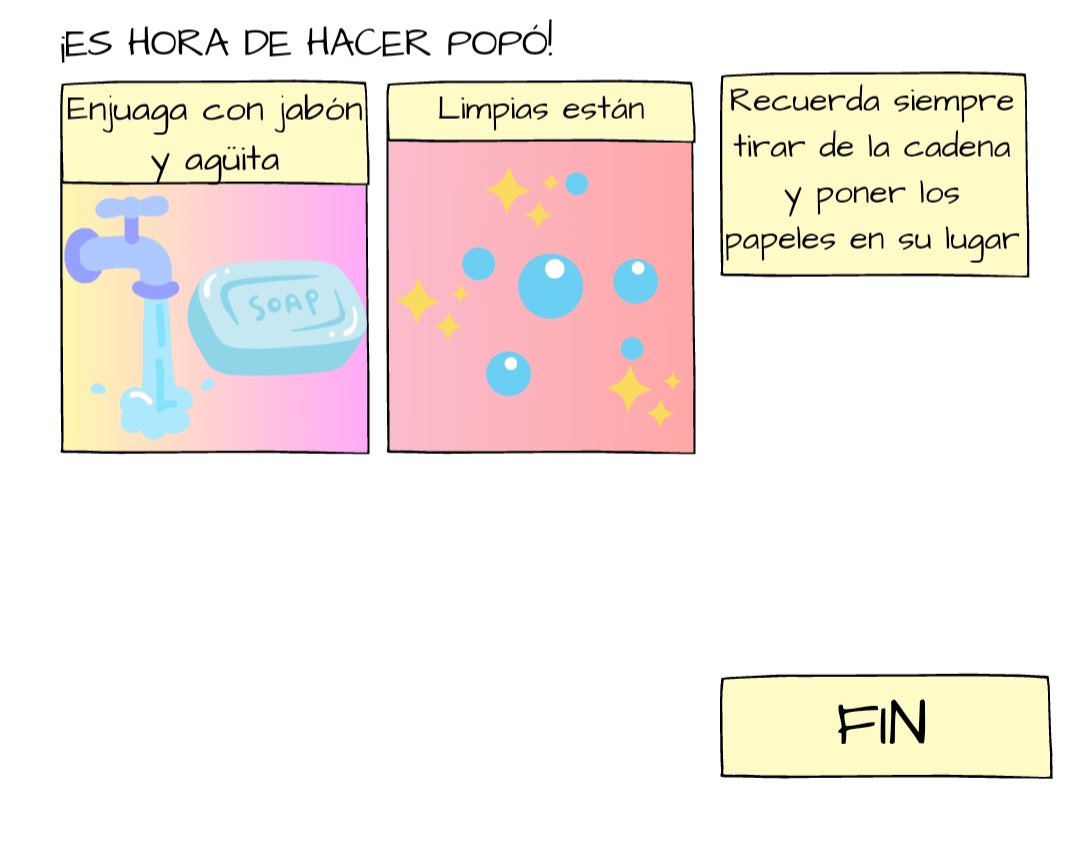